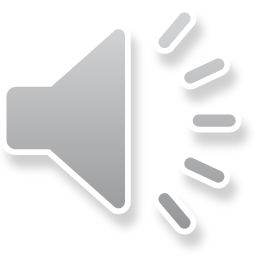 圣诞节活动策划PPT
Lorem ipsum dolor sit amet, consectetuer adipiscing elit.Aenean commodo ligula eget dolor. Aenean massa. Cum sociis natoque penatibus et magnis dis parturient montes,nascetur ridiculus mus.
策划人：xiazaii     日期: 202X/12/30
[Speaker Notes: 本PPT模板部分元素使用了幻灯片母版制作。如果需要修改，点击-视图-幻灯片母版-修改；完成后关闭编辑母版即可。]
请输入您的标题
请输入您的标题
请输入您的标题
请输入您的标题
此部分内容作为文字排版占位显示 （建议使用主题字体）
此部分内容作为文字排版占位显示 （建议使用主题字体）
此部分内容作为文字排版占位显示 （建议使用主题字体）
此部分内容作为文字排版占位显示 （建议使用主题字体）
01
目 录
02
CATALOG
03
04
请输入您的标题
添加相关标题文字
添加相关标题文字
添加相关标题文字
添加相关标题文字
输入标题文本
点击此处更换文本点击此处更换文本
输入标题文本
点击此处更换文本点击此处更换文本
输入标题文本
点击此处更换文本点击此处更换文本
输入标题文本
点击此处更换文本点击此处更换文本
输入标题文本
点击此处更换文本点击此处更换文本
输入标题文本
点击此处更换文本点击此处更换文本
输入标题文本
输入标题文本
03
输入标题文本
输入标题文本
点击此处更换文本点击此处更换文本
点击此处更换文本点击此处更换文本
点击此处更换文本点击此处更换文本
点击此处更换文本点击此处更换文本
02
04
01
05
关键词
关键词
关键词
关键词
关键词
01
02
03
04
05
输入标题文本
输入标题文本
输入标题文本
输入标题文本
输入标题文本
点击此处更换文本点击此处更换文本
点击此处更换文本点击此处更换文本
点击此处更换文本点击此处更换文本
点击此处更换文本点击此处更换文本
点击此处更换文本点击此处更换文本
1
2
3
4
5
输入标题文本
输入标题文本
输入标题文本
输入标题文本
输入标题文本
点击此处更换文本点击此处更换文本
点击此处更换文本点击此处更换文本
点击此处更换文本点击此处更换文本
点击此处更换文本点击此处更换文本
点击此处更换文本点击此处更换文本
05
输入标题文本
点击此处更换文本点击此处更换文本
03
输入标题文本
点击此处更换文本点击此处更换文本
04
输入标题文本
点击此处更换文本点击此处更换文本
01
输入标题文本
点击此处更换文本点击此处更换文本
02
输入标题文本
点击此处更换文本点击此处更换文本
请输入您的标题
添加相关标题文字
添加相关标题文字
添加相关标题文字
添加相关标题文字
输入标题文本
输入标题文本
点击此处更换文本点击此处更换文本
点击此处更换文本点击此处更换文本
输入标题文本
点击此处更换文本点击此处更换文本
输入标题文本
输入标题文本
点击此处更换文本点击此处更换文本
点击此处更换文本点击此处更换文本
输入标题文本
输入标题文本
输入标题文本
输入标题文本
输入标题文本
输入标题文本
输入标题文本
输入标题文本
输入标题文本
输入标题文本
点击此处更换文本点击此处更换文本
点击此处更换文本点击此处更换文本
点击此处更换文本点击此处更换文本
点击此处更换文本点击此处更换文本
点击此处更换文本点击此处更换文本
05
输入标题文本
输入标题文本
输入标题文本
输入标题文本
输入标题文本
点击此处更换文本点击此处更换文本
点击此处更换文本点击此处更换文本
点击此处更换文本点击此处更换文本
点击此处更换文本点击此处更换文本
点击此处更换文本点击此处更换文本
04
02
01
03
2017
点击此处更换文本点击此处更换文本
2016
点击此处更换文本点击此处更换文本
2018
点击此处更换文本点击此处更换文本
2015
点击此处更换文本点击此处更换文本
2019
点击此处更换文本点击此处更换文本
请输入您的标题
添加相关标题文字
添加相关标题文字
添加相关标题文字
添加相关标题文字
输入标题文本
输入标题文本
输入标题文本
输入标题文本
输入标题文本
点击此处更换文本点击此处更换文本
点击此处更换文本点击此处更换文本
点击此处更换文本点击此处更换文本
点击此处更换文本点击此处更换文本
点击此处更换文本点击此处更换文本
50%
30%
10%
20%
15%
25%
20%
输入标题文本
输入标题文本
输入标题文本
输入标题文本
输入标题文本
点击此处更换文本点击此处更换文本
点击此处更换文本点击此处更换文本
点击此处更换文本点击此处更换文本
点击此处更换文本点击此处更换文本
点击此处更换文本点击此处更换文本
16%
输入标题文本
点击此处更换文本点击此处更换文本
输入标题文本
点击此处更换文本点击此处更换文本
输入标题文本
点击此处更换文本点击此处更换文本
输入标题文本
点击此处更换文本点击此处更换文本
输入标题文本
点击此处更换文本点击此处更换文本
点击此处更换文本点击此处更换文本
点击此处更换文本点击此处更换文本
点击此处更换文本点击此处更换文本
02
04
06
01
03
05
点击此处更换文本点击此处更换文本
点击此处更换文本点击此处更换文本
点击此处更换文本点击此处更换文本
请输入您的标题
添加相关标题文字
添加相关标题文字
添加相关标题文字
添加相关标题文字
输入标题文本
输入标题文本
输入标题文本
输入标题文本
输入标题文本
点击此处更换文本点击此处更换文本
点击此处更换文本点击此处更换文本
点击此处更换文本点击此处更换文本
点击此处更换文本点击此处更换文本
点击此处更换文本点击此处更换文本
2019
输入标题文本
输入标题文本
输入标题文本
输入标题文本
输入标题文本
点击此处更换文本点击此处更换文本
点击此处更换文本点击此处更换文本
点击此处更换文本点击此处更换文本
点击此处更换文本点击此处更换文本
点击此处更换文本点击此处更换文本
2018
2016
2017
2015
输入标题文本
45%
30%
25%
15%
35%
输入标题文本
Add title here
Add title here
Add title here
Add title here
Add title here
点击此处更换文本点击此处更换文本
点击此处更换文本点击此处更换文本
点击此处更换文本点击此处更换文本
点击此处更换文本点击此处更换文本
点击此处更换文本点击此处更换文本
50%
60%
32%
76%
15%
80%
03
02
04
05
01
输入标题文本
输入标题文本
输入标题文本
输入标题文本
输入标题文本
01
点击此处更换文本点击此处更换文本
点击此处更换文本点击此处更换文本
点击此处更换文本点击此处更换文本
点击此处更换文本点击此处更换文本
点击此处更换文本点击此处更换文本
02
03
04
05
感谢您的观看！
Lorem ipsum dolor sit amet, consectetuer adipiscing elit.Aenean commodo ligula eget dolor. Aenean massa. Cum sociis natoque penatibus et magnis dis parturient montes,nascetur ridiculus mus.
策划人：xiazaii    日期: 202X/12/30
[Speaker Notes: 本PPT模板部分元素使用了幻灯片母版制作。如果需要修改，点击-视图-幻灯片母版-修改；完成后关闭编辑母版即可。]